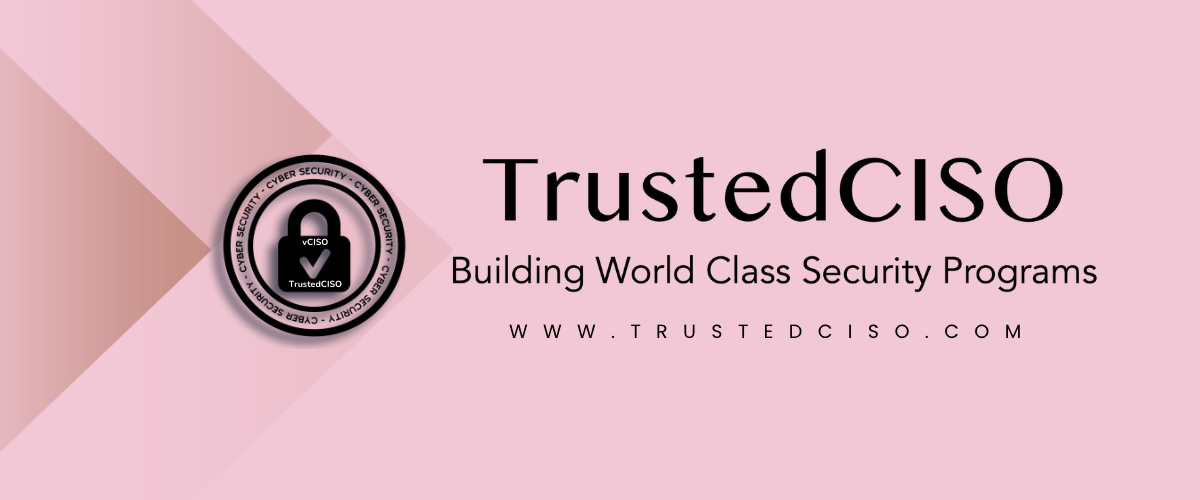 The Rise Of DisruptionwareDebra Baker, vCISO
‹#›
>whoami
Debra Baker, CISSP CCSP
20 years of practical experience in security starting in USAF > IBM >  Entrust > Cisco > RedSeal
Founder of JHU Cryptographic Knowledge Base https://CryptoDoneRight.org
Distinguished SME in Information Security (ISC2)
Top 100 Women in Cybersecurity
Twitter: @deb_infosec
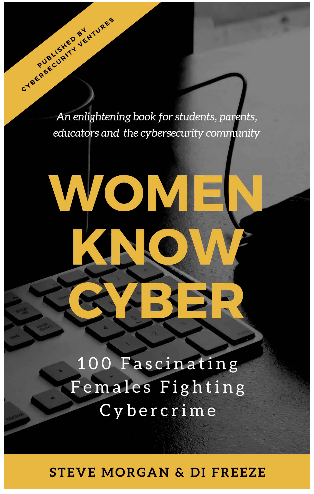 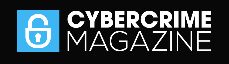 ‹#›
Hacking is Big Business
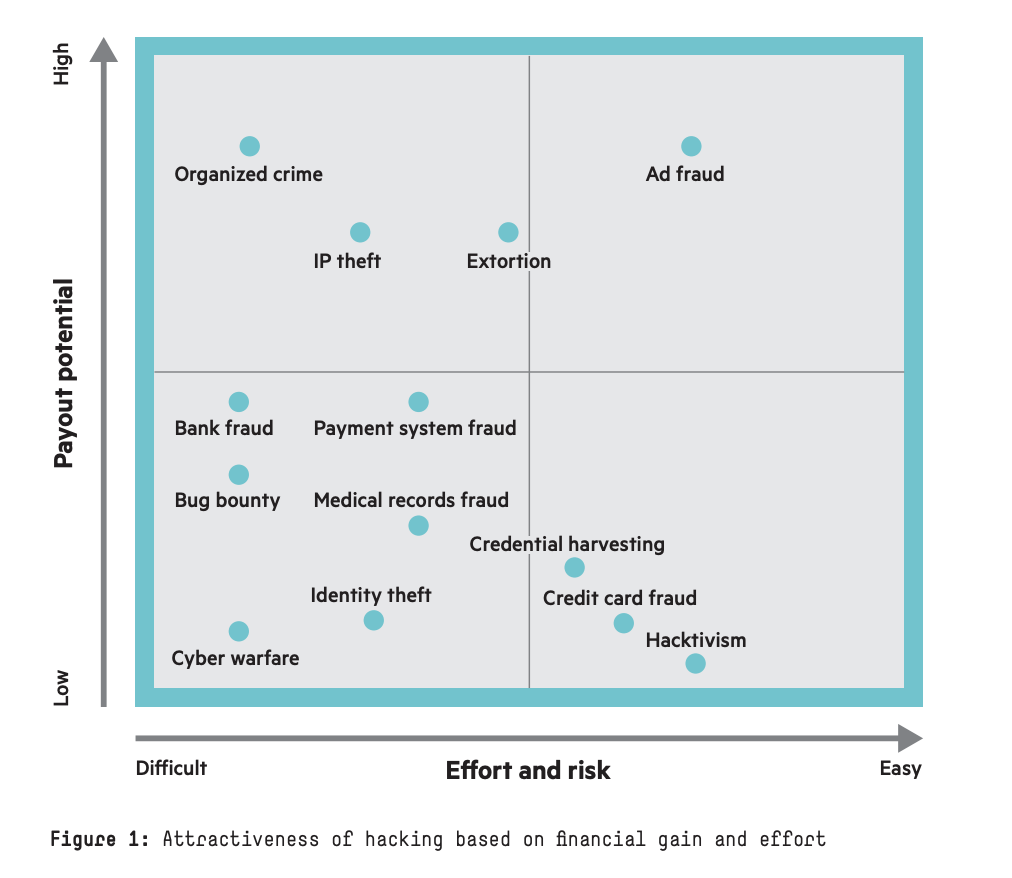 Cybersecurity Ventures predicts cybercrime damages will cost the world $6 trillion annually by 2021, up from $3 trillion in 2015.
‹#›
Source:  HPE The Business of Hacking
[Speaker Notes: https://cybersecurityventures.com/hackerpocalypse-cybercrime-report-2016/

https://www.forbes.com/sites/daveywinder/2020/02/13/the-fbi-issues-a-powerful-35-billion-cybercrime-warning/#590d292d187f

https://www.information-age.com/global-cybercrime-economy-generates-over-1-5tn-according-to-new-study-123471631/]
Threats
Anonymous
Easy
As a Service
CryptoPay
Nation State
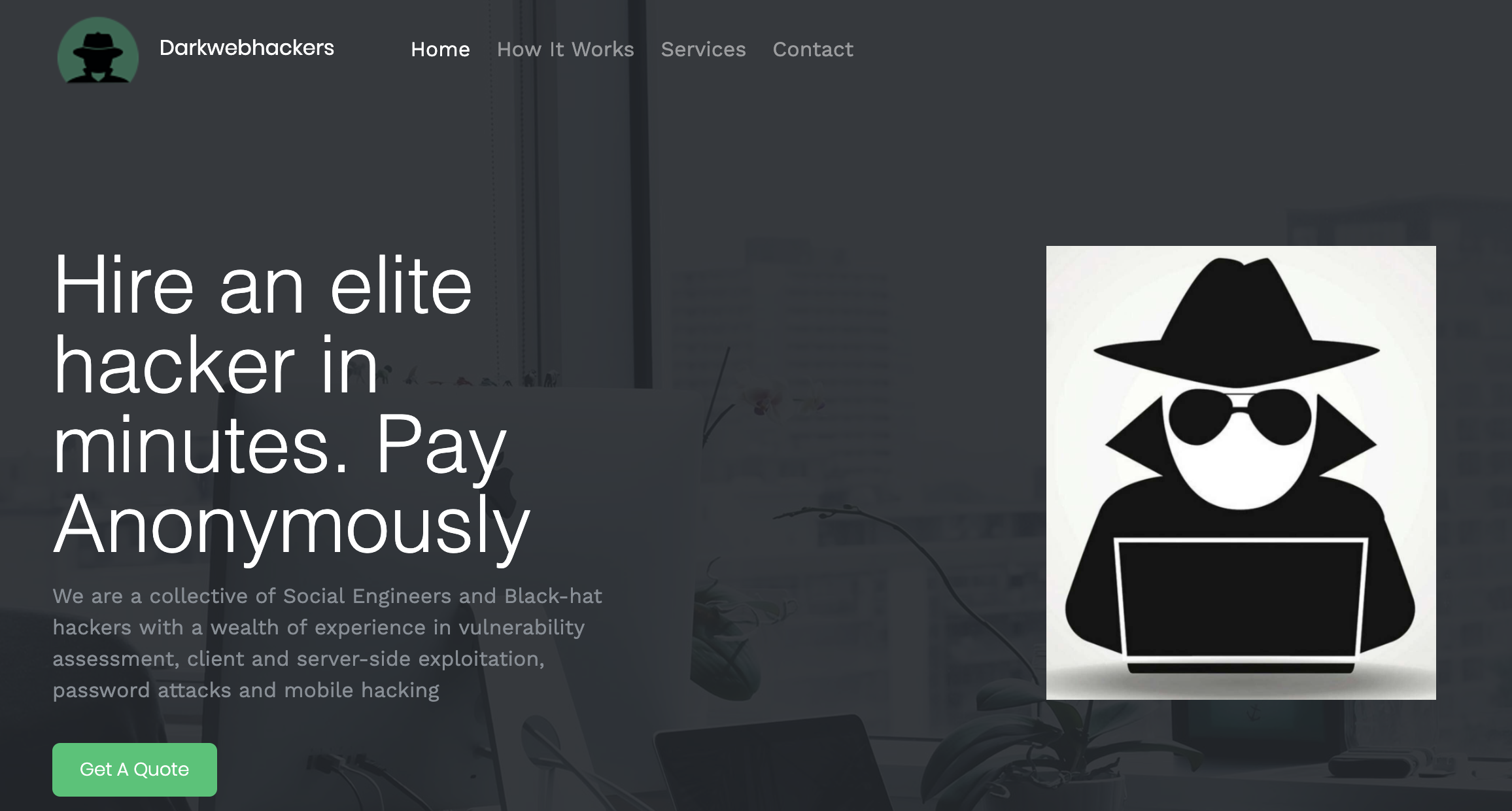 ‹#›
What is Disruptionware?
Institute for Critical Infrastructure Technology (ICIT) defines disruptionware as a “new category of malware designed to suspend operations within a victim organization through the compromise of the availability, integrity, and confidentiality of the systems, networks, and data belonging to the target.”
‹#›
11/3/20
[Speaker Notes: https://www.natlawreview.com/article/emerging-cyber-security-threats-2020-rise-disruptionware-and-high-impact-ransomware]
What is Disruptionware?
In a Nutshell, 
Sophisticated attacks
Halts an organization’s operations
Using a combination of known hacker tools  
Ransomware
Network Reconnaissance Tools 
Network mapping tools
Key loggers
Data Exfiltration
Wipers
Bricking Capabilities
Automated Components 
Botnets
Credential Stuffing
‹#›
Example Wiper Attack at Aramco
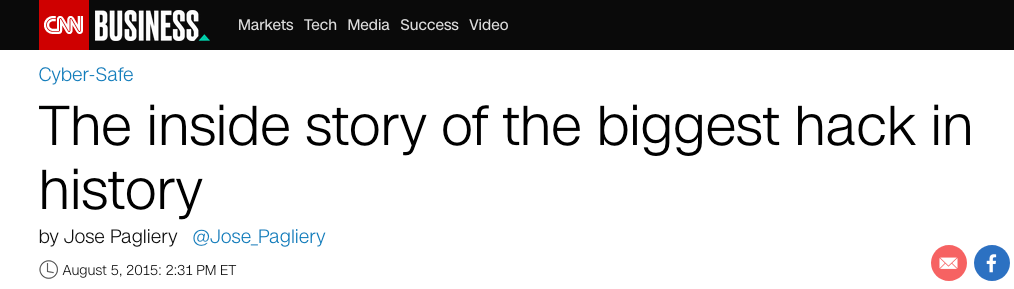 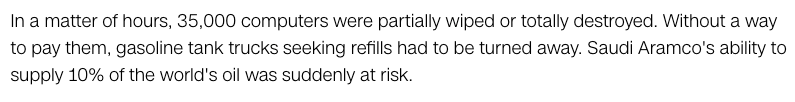 Shamoon (also known as Disttrack)
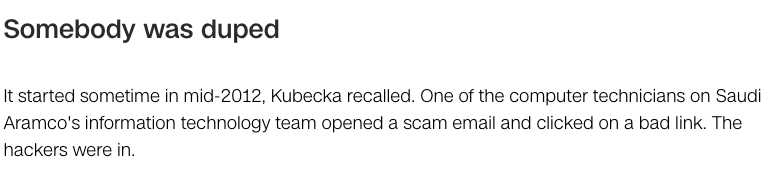 Email Phishing
‹#›
Garmin Ransomware Attack
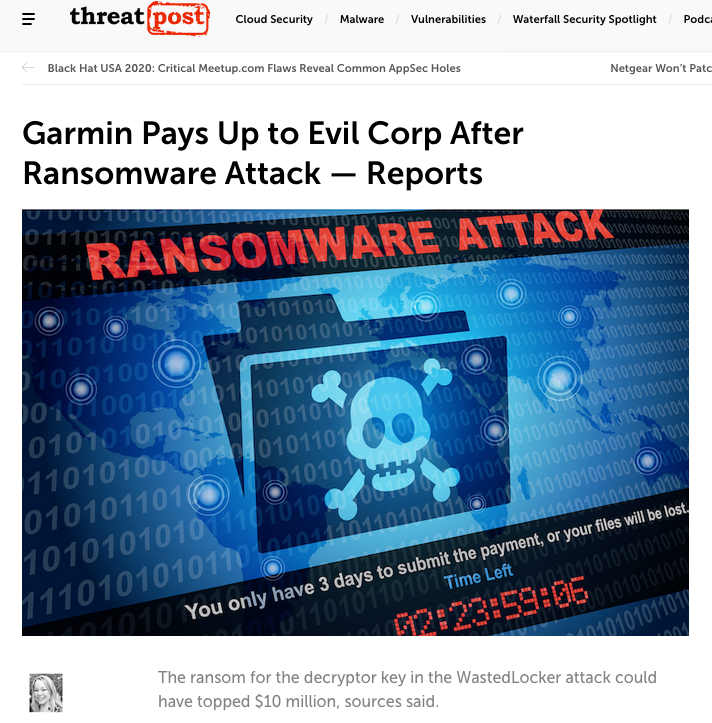 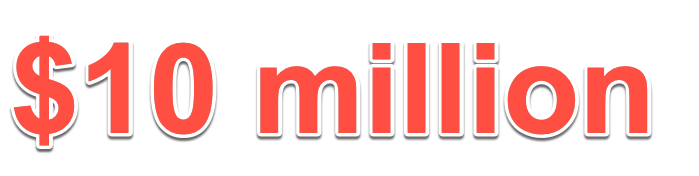 ‹#›
Garmin Ransomware Attack - What happened?
Hit by WastedLocker Ransomware on July 23rd
WastedLocker used by a Russian hacking group, known as Evil Corp.
Many of their “online services were interrupted including website functions, customer support, customer facing applications and company communications,” 
Garmin said it had “no indication” that customer data was accessed, lost or stolen. The company said its services are being restored.
The attack caused massive disruption to the company’s online services
Garmin Connect 
flyGarmin
‹#›
[Speaker Notes: https://techcrunch.com/2020/07/27/garmin-confirms-ransomware-attack-outage/. Down for over a week]
Large Scale Ransomware Attack at UHS
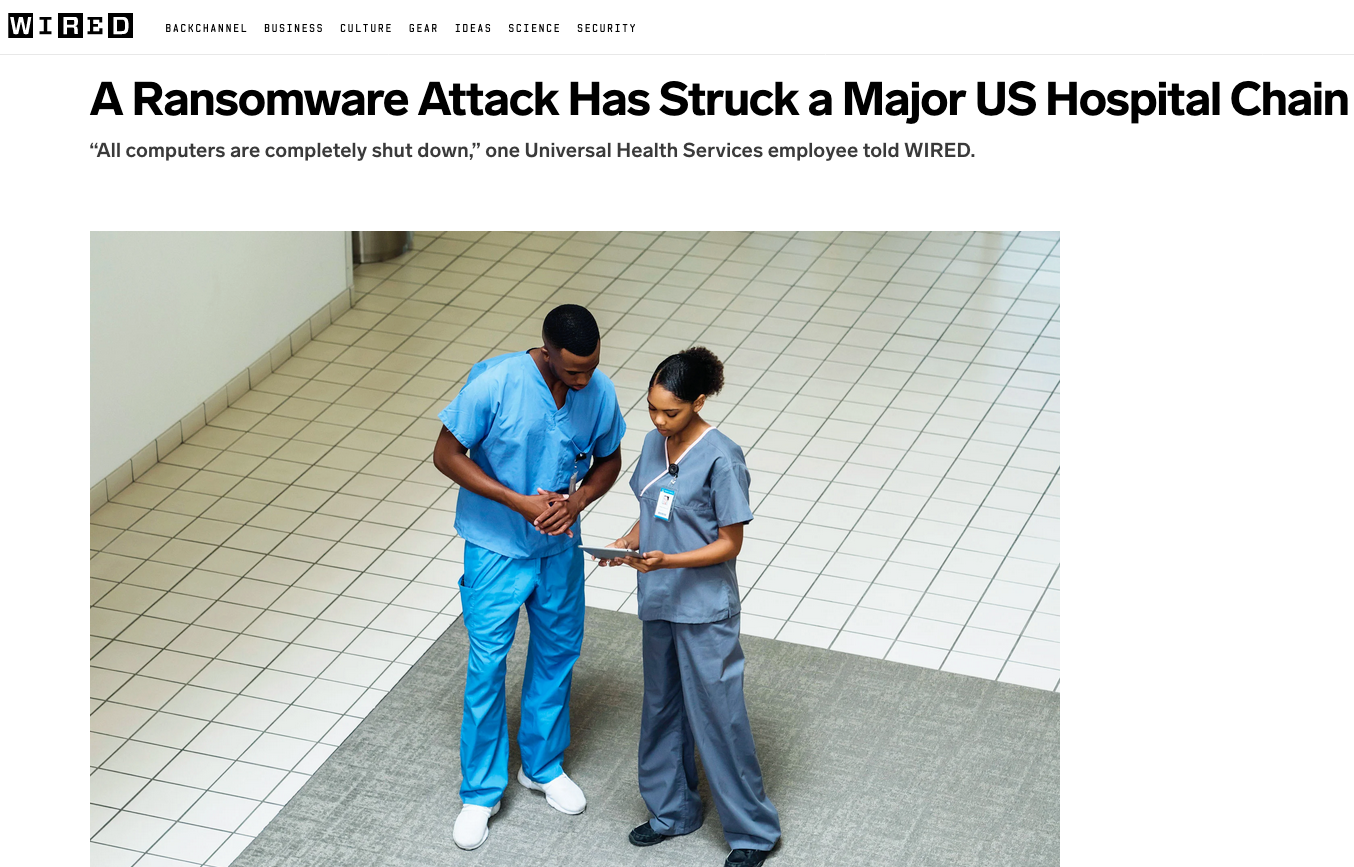 An emergency room technician at one UHS-owned facility tells WIRED that their hospital has moved to all-paper systems as a result of the attack.
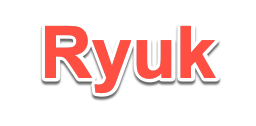 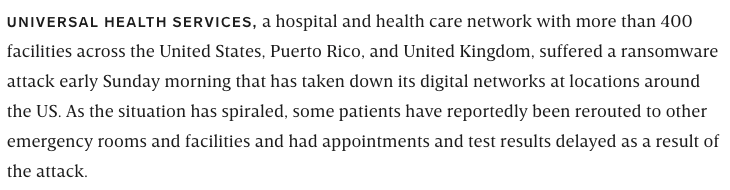 ‹#›
[Speaker Notes: https://www.wired.com/story/universal-health-services-ransomware-attack/]
Ransomware Attack at German Hospital Leads to Death
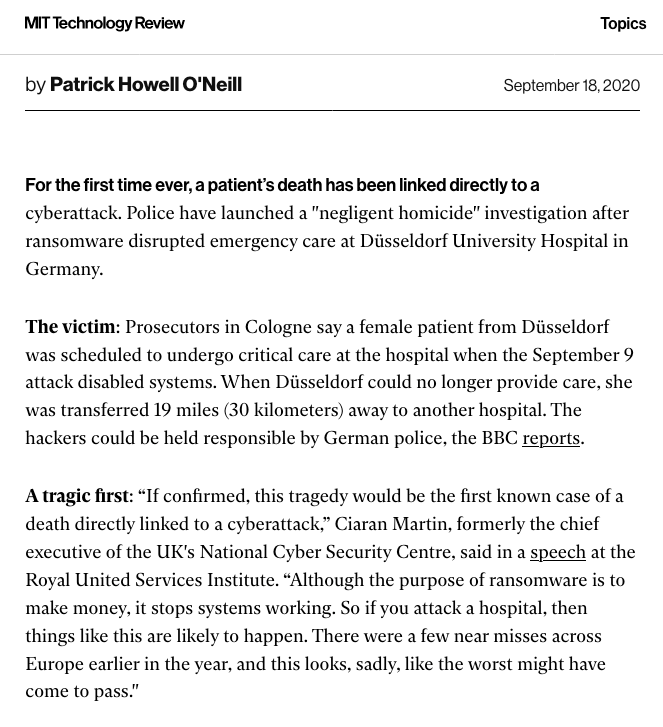 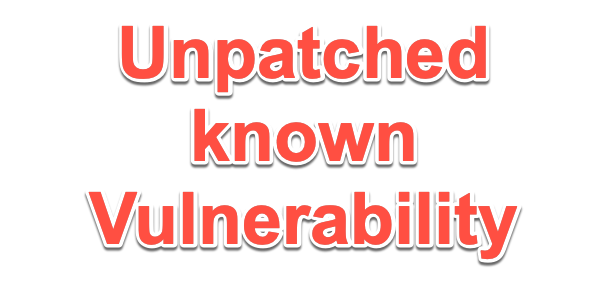 German authorities say the hackers took advantage of a vulnerability in Citrix virtual private network software that was publicly known since January but which the hospital had failed to address.
‹#›
[Speaker Notes: https://thehill.com/opinion/cybersecurity/519267-someone-died-because-of-ransomware-hospitals-emergency-security]
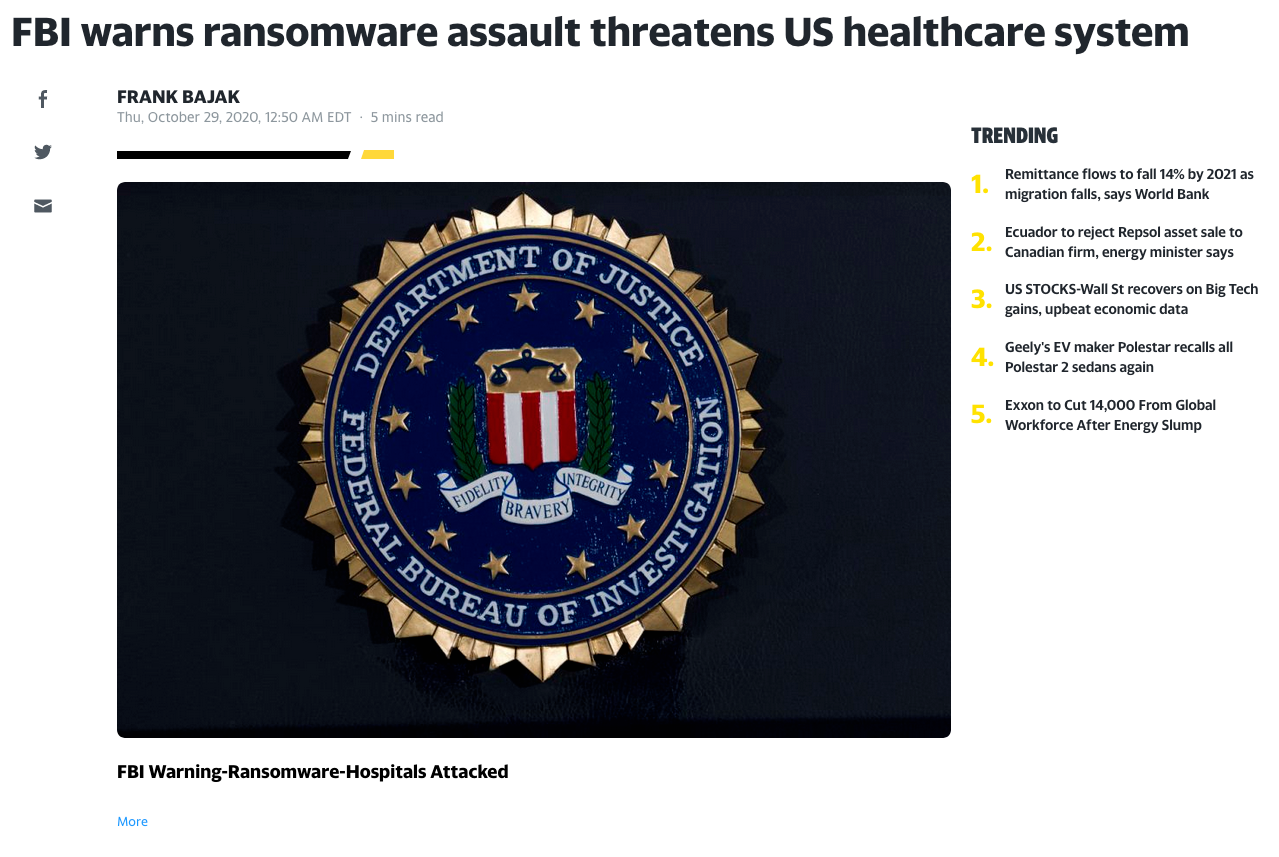 ‹#›
[Speaker Notes: https://thehill.com/opinion/cybersecurity/519267-someone-died-because-of-ransomware-hospitals-emergency-security]
Ransomware Total Cost
‹#›
Source: Cybersecurity Ventures
[Speaker Notes: https://cybersecurityventures.com/cybersecurity-almanac-2019/
https://www.gdatasoftware.com/blog/2018/02/30439-2017-ransomware-lessons-learned
https://info.deepinstinct.com/hubfs/Cyber_Threat_Landscape_Report_2019-2020.pdf
https://www.zdnet.com/article/ransomware-these-four-industries-are-the-most-frequently-attacked/
https://www.natlawreview.com/article/emerging-cyber-security-threats-2020-rise-disruptionware-and-high-impact-ransomware]
Top 5 Ransomware
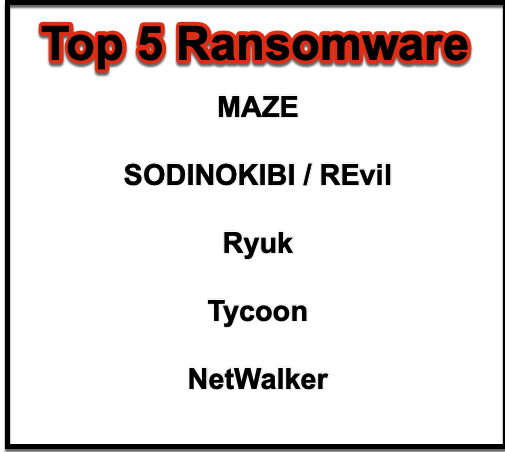 ‹#›
Source: securityboulevard.com
[Speaker Notes: https://securityboulevard.com/2020/09/top-5-ransomware-attacks-to-watch-out-for-in-2020-2021/
https://info.deepinstinct.com/hubfs/Cyber_Threat_Landscape_Report_2019-2020.pdf]
Top 5 Ransomware
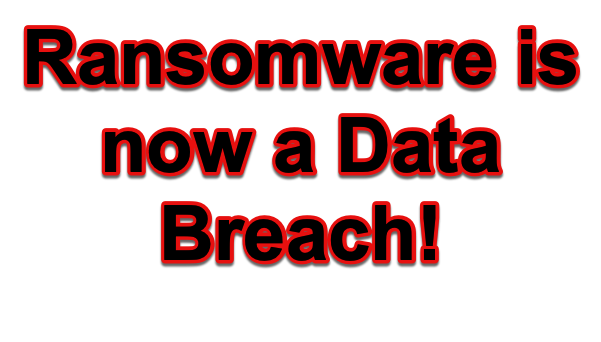 ‹#›
Source: bleepingcomputer.com
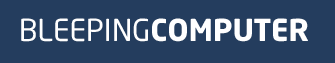 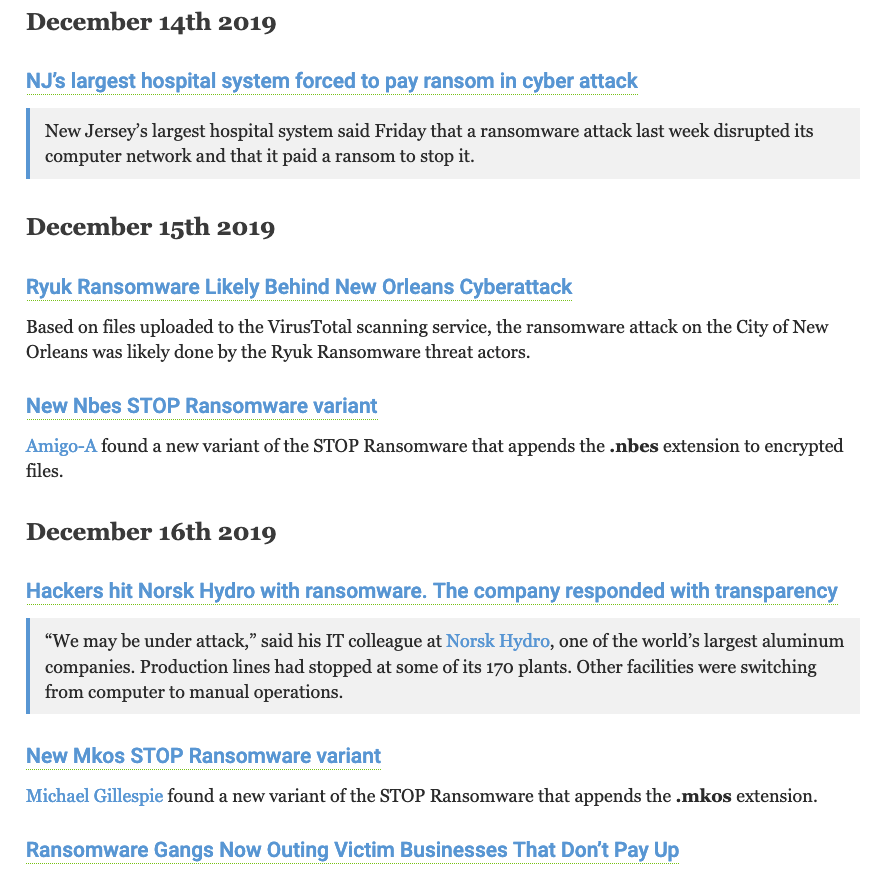 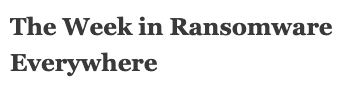 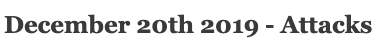 ‹#›
[Speaker Notes: https://krebsonsecurity.com/2019/12/ransomware-gangs-now-outing-victim-businesses-that-dont-pay-up/]
“Ransomware is Now a Data Breach”  -BleepingComputer
The latest Ransomware (REvil) is sending the files to a remote server, so if you don’t pay the ransom, your data will be made publicly available.
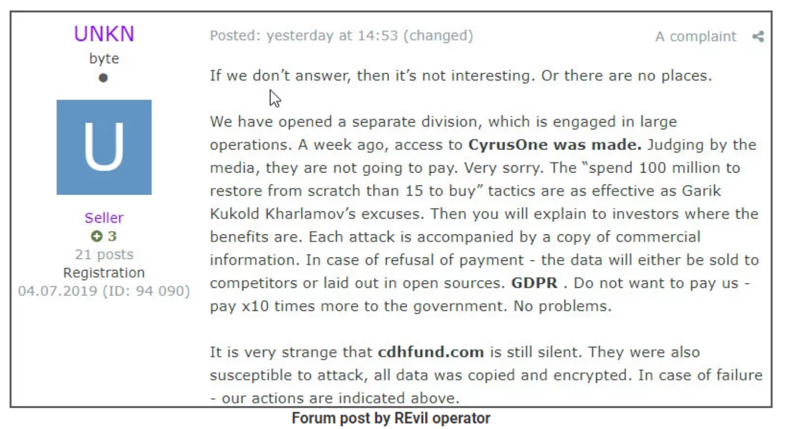 ‹#›
Courtesy of Bleeping Computer
Anatomy of an Attack – Pre-2020
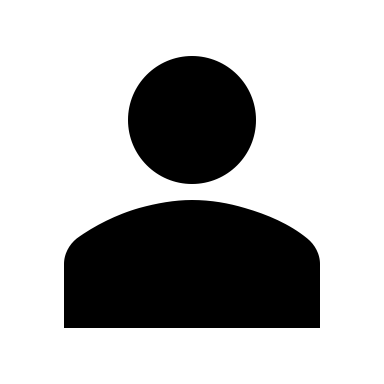 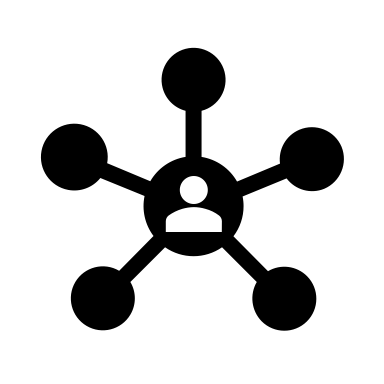 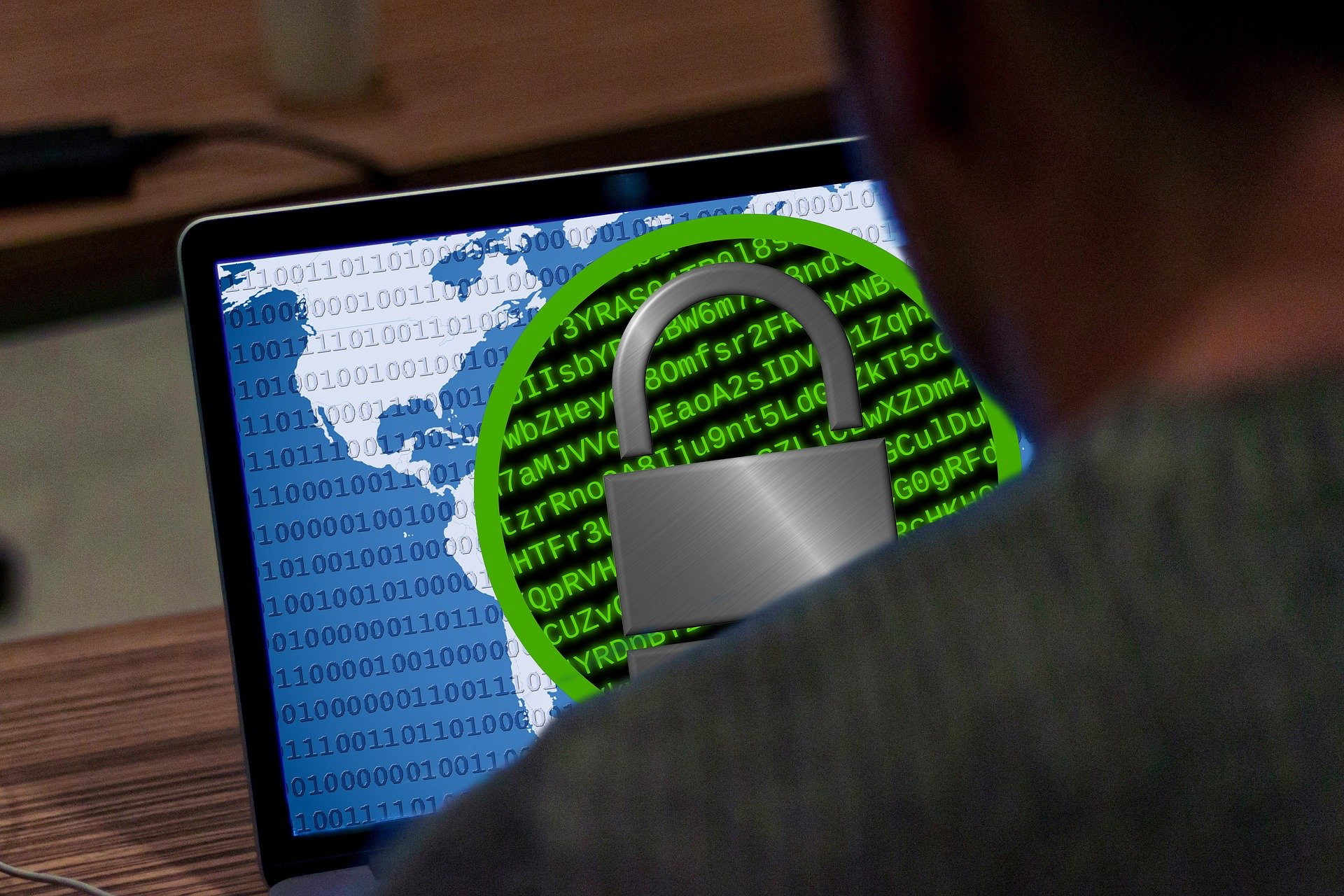 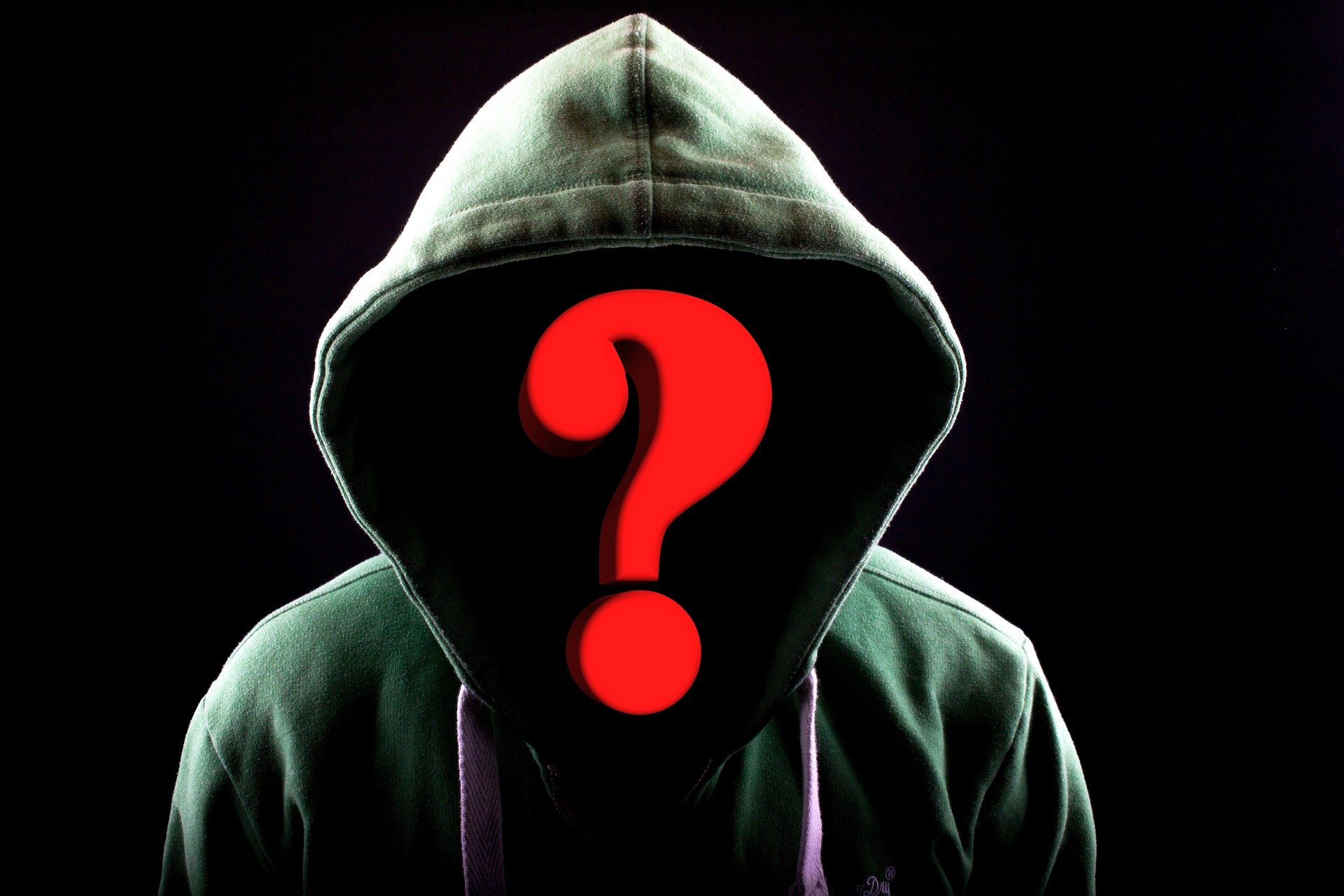 RDP
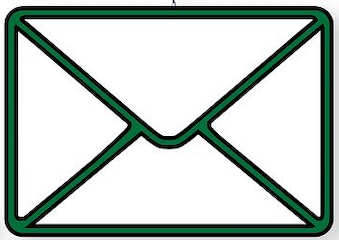 SMB
Disruptionware is a combination of tools to disrupt operations
‹#›
[Speaker Notes: Go to site like Censys or Shodan to see RDP port 3389 or SMB exposed to the internet]
What is RDP?
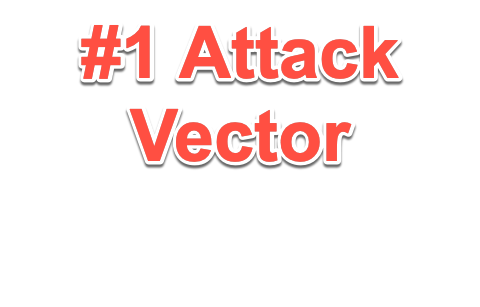 Remote Desktop Protocol (RDP) – RDP is a client-server communication protocol developed by  Microsoft.  It provides a user with a graphical interface and RDP client to connect to another RDP server.  RDP server software exists for Unix and OSX.
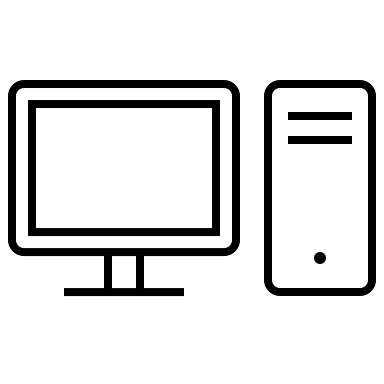 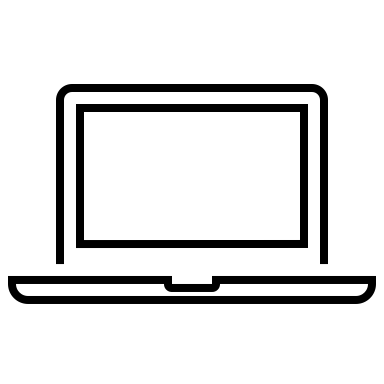 RDP
Port 3389
RDP Server
RDP Client
‹#›
[Speaker Notes: Go to site like Censys or Shodan to see RDP port 3389 or SMB exposed to the internet]
Censys.io Search port 3389 Exposed to Internet
How to Secure RDP

Use Strong Passwords
Use Two Factor Authentication
X.509 Certificates
Smartcard (Yubikey, RSA)
Block 3389 at Boundary Firewall
Limit Administrators who can login remotely; 
by default all Admins have access
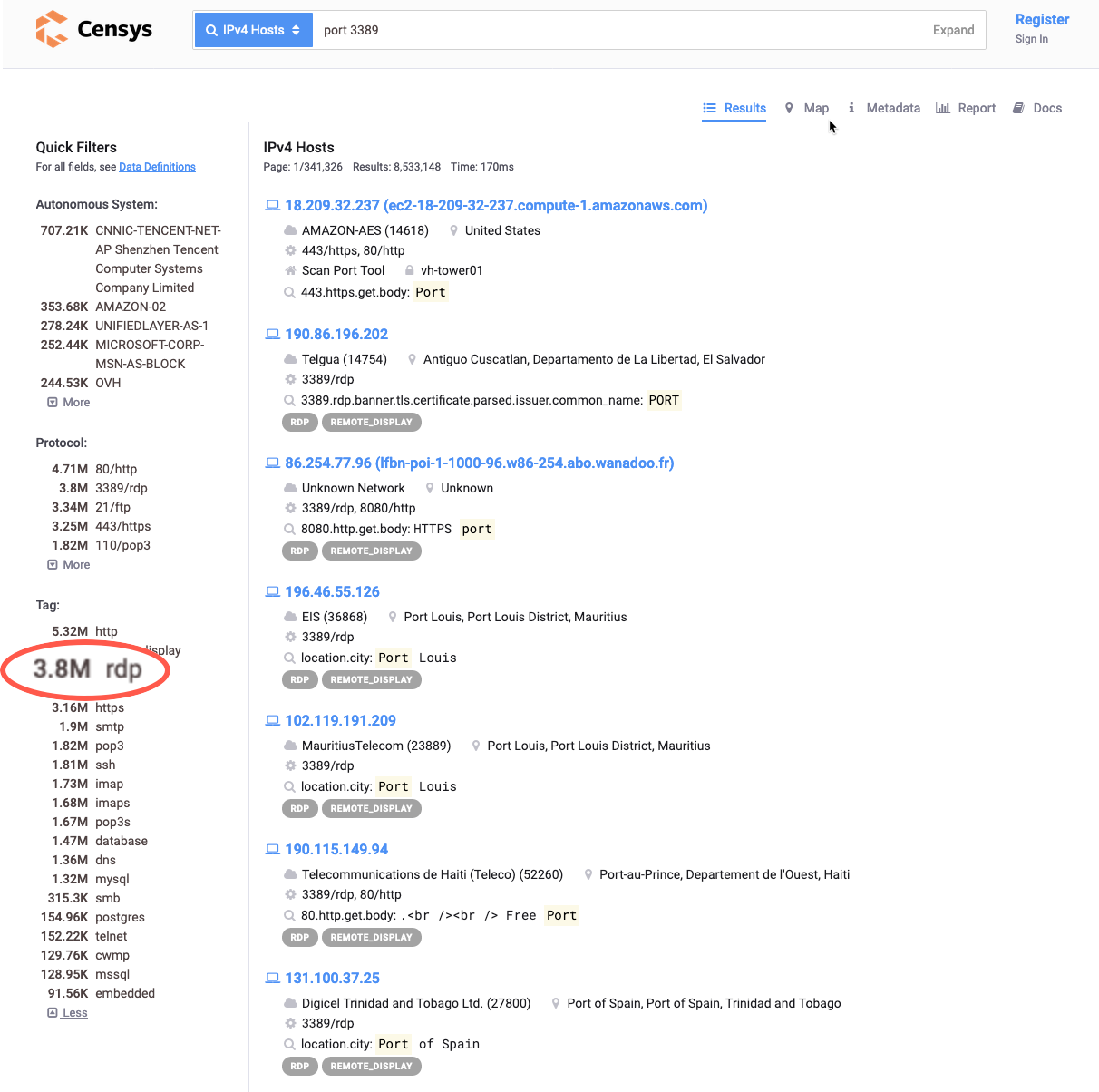 ‹#›
[Speaker Notes: Go to site like Censys or Shodan to see RDP port 3389 or SMB exposed to the internet]
What is SMB?
Server Message Block (SMB) – SMB is a client – server communication protocol on port 445.  Created by IBM in the 1980s, SMB is used for accessing shared resources such as printers, files, serial port and other resources on the network.
How to Secure SMB

Disable SMBv1.0
Use SMB 3.0 and above
Block TCP port 445 at Boundary Firewall
Block UDP ports 137-138 & 139 (NetBios)
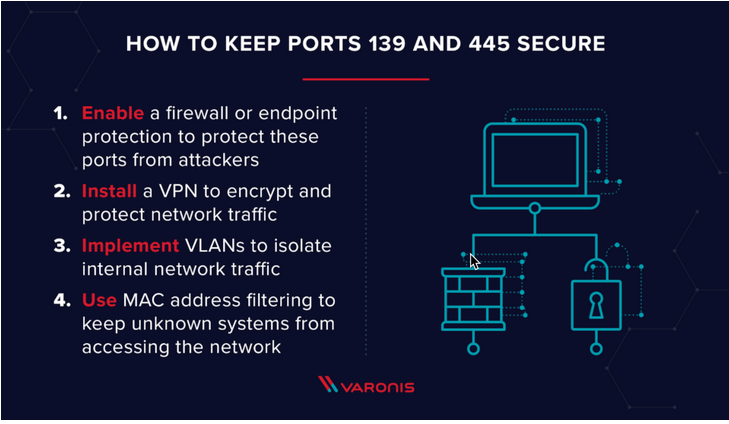 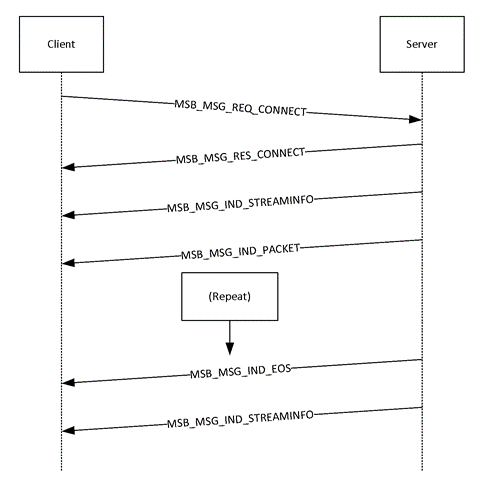 ‹#›
Courtesy of docs.microsoft.com
[Speaker Notes: https://us-cert.cisa.gov/ncas/current-activity/2017/01/16/SMB-Security-Best-Practices
https://cryptodoneright.org/articles/standards/standards_table.html
https://www.varonis.com/blog/smb-port/]
Anatomy of an Attack 2020
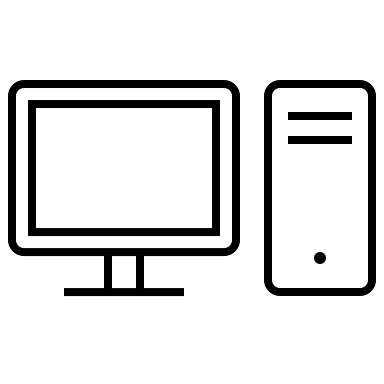 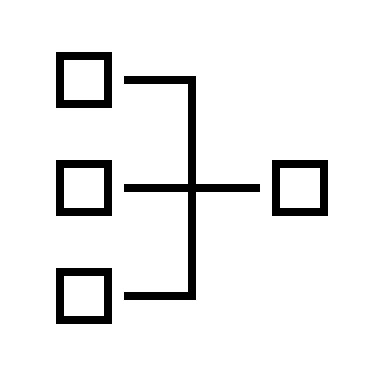 RDP
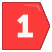 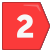 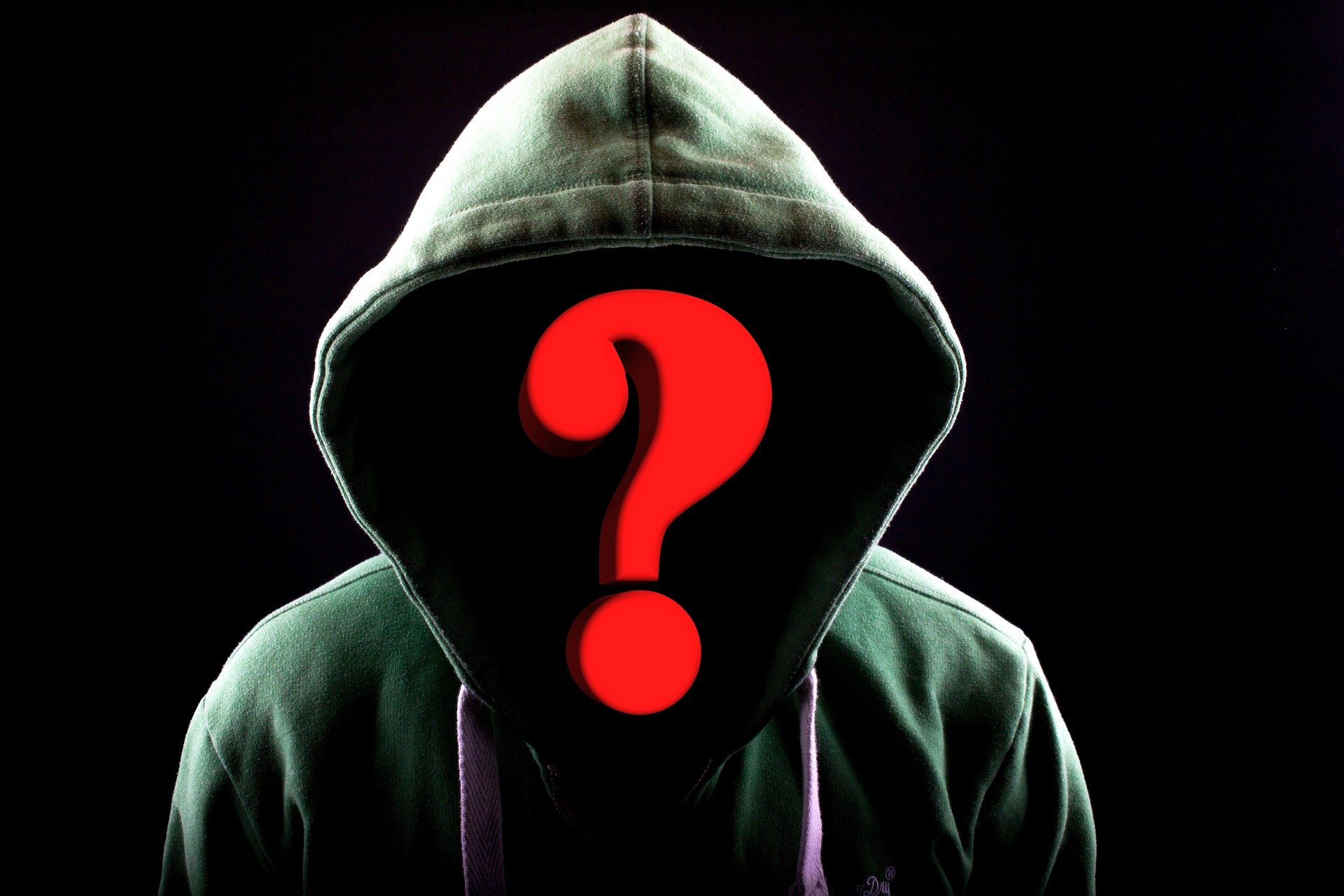 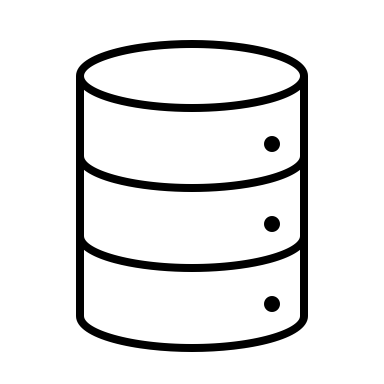 SMB
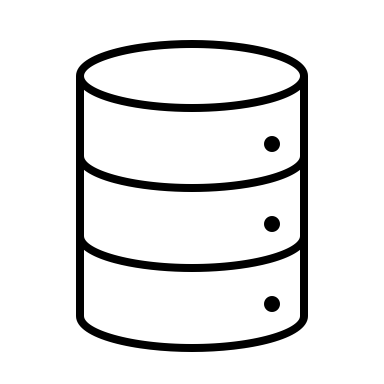 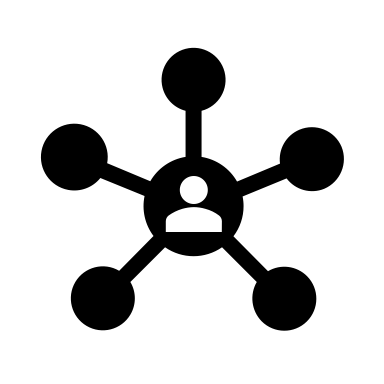 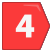 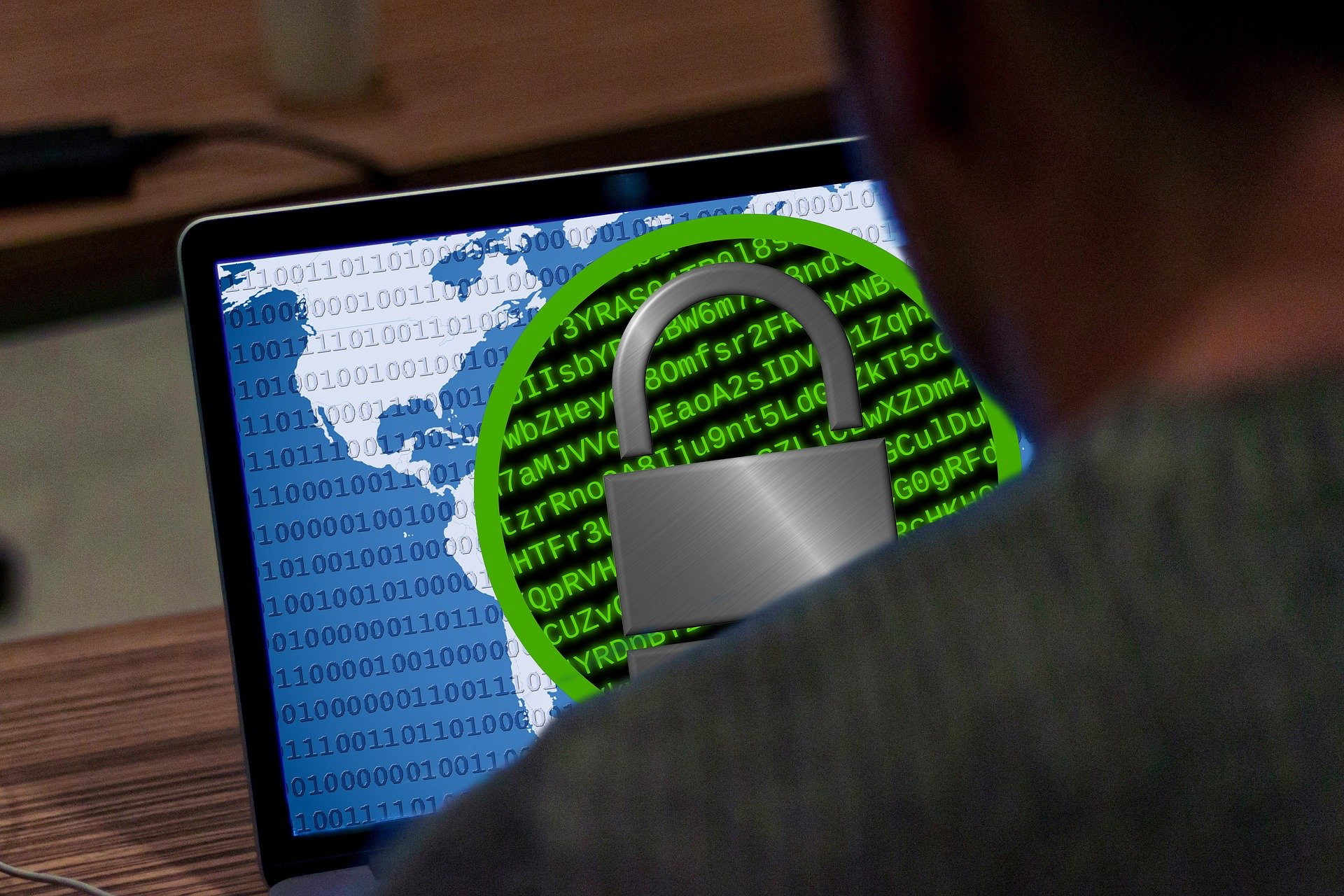 RDP
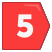 SMB
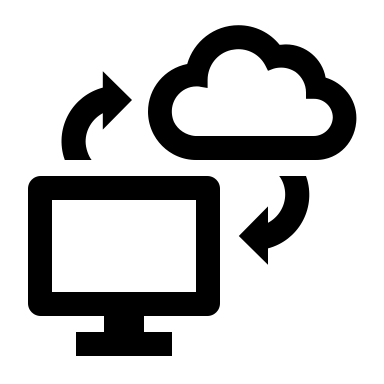 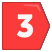 ‹#›
[Speaker Notes: Go to site like Censys or Shodan to see RDP port 3389 or SMB exposed to the internet]
Ransomware – How to Protect Yourself
Scheduled Backups; Keep offline backups
Host Defender ie. Windows Defender, Crowdstrike, Tanium
Turn if off!  Remove host from Wired and Wireless Network
Don’t use Windows 98, XP, Windows 7 and Windows Server 2008
No longer patched and frequently exploited.
Win 7 and 2008 stopped receiving security updates as of January 14, 2020
Turn off Remote Desktop Protocol (RDP) port 3389
Frequently exploited by Ransomware
Block port Ports 137-139, 445, & 3389 from external networks
Don’t use SMB 1.0, should be using SMB 3.0 >> WannaCry
If have SMB 3.0 in use, but have not disabled SMB 1.0, hackers could use SMB 1.0
Check well known site like nomoreransom.org which may have the decrypt key
https:// nomoreransom.org 
https://www.barkly.com/ransomware-recovery-decryption-tools-search
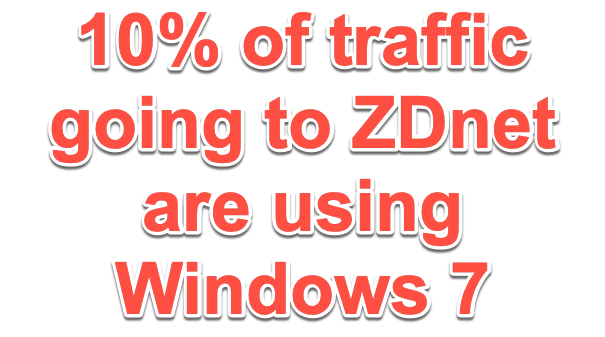 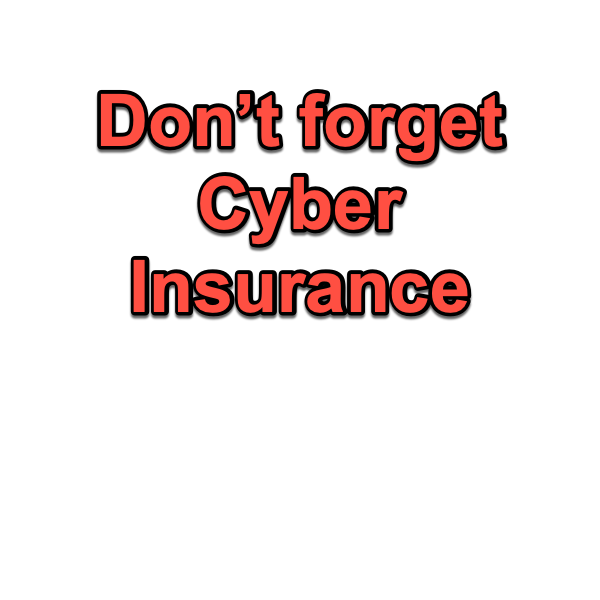 ‹#›
11/3/20
[Speaker Notes: https://www.zdnet.com/article/poll-results-heres-why-people-are-sticking-with-windows-7/https://www.nomoreransom.org/en/about-the-project.html
According to data released today by Kaspersky Lab, roughly 98 percent of the computers affected by the ransomware were running some version of Windows 7]
How to Protect Your Network?  Get Back to the Basics
Multi-factor Authentication (MFA)
EDR
Multi-Factor Authentication
Know Your Network
Network Inventory (Solarwinds)
Discovery (RedSeal)
Segmentation (RedSeal)
Identify Your Critical Assets
Place High Value assets in high security segments
Vulnerability Management
  Vulnerability Prioritization with Network Context (RedSeal)
Secure Configuration Network Devices
Center for Internet Security (CIS) (RedSeal)
STIGS (RedSeal)
Data Protection 
Strong Cryptography
“Research from Gartner suggests that, through 2020, 99% of firewall breaches will be caused by simple firewall misconfigurations, not flaws.”
	-Infosecurity Magazine
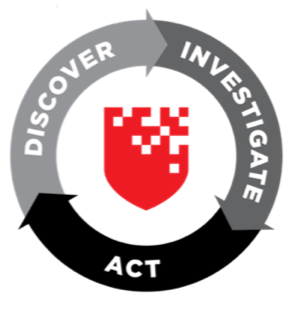 ‹#›
Identity and Access Management
“Almost every phishing attack that we’ve seen could have been prevented with multifactor authentication” Rory Sanchez, CEO of True Digital Security
Multi-factor Authentication
Strong Passwords 
Use Special characters
Minimum of 12 characters recommended 
Upper and Lower Case
Numbers
Training awareness
Use Argon2id for password hashing
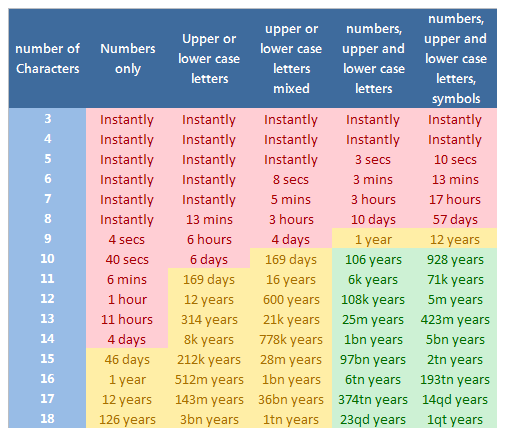 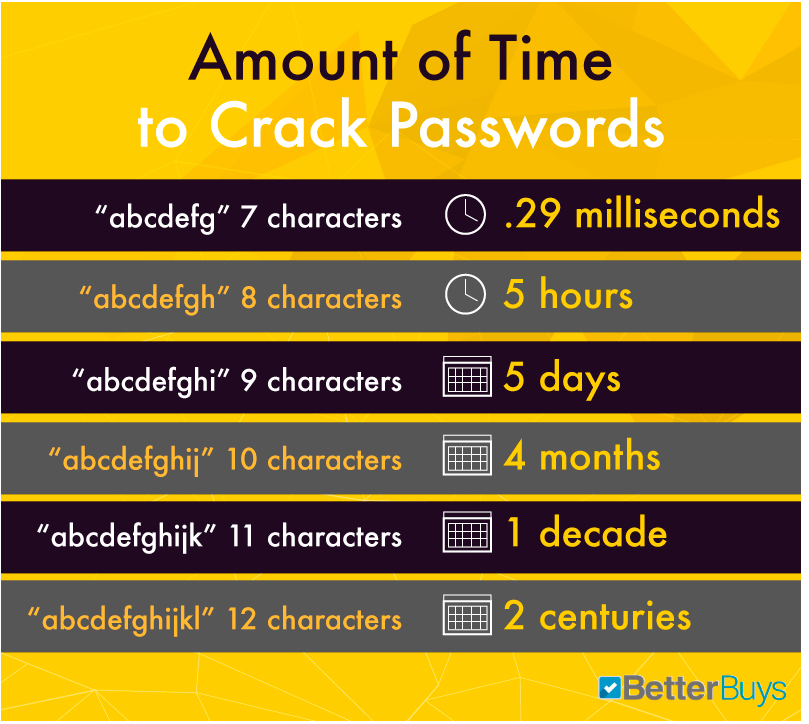 Courtesy of Troubleshooting Windows 7 Inside Out
‹#›
11/3/20
[Speaker Notes: https://www.channelpronetwork.com/article/making-work-home-security-work
https://www.betterbuys.com/estimating-password-cracking-times/
https://www.inetsolution.com/blog/june-2012/complex-passwords-harder-to-crack,-but-it-may-not
https://www.ghacks.net/2012/04/07/how-secure-is-your-password/]
Identity and Access Management
Not a good idea to not force a password change until breach
Check against commonly used password lists > Have I have been pawned site
NIST 800-63B says only force new password when known breach occurs
Character and numbers only 
Change user passwords at least once every 90 or 180 days
A 2010 study by Weir et al. found that users will simply capitalize the first letter of their password and add a “1” or “!” to the end, making the password no harder to crack.  Any password cracker worth their salt knows about these patterns and has adjusted their tools accordingly.
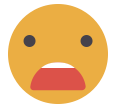 ‹#›
[Speaker Notes: https://auth0.com/blog/dont-pass-on-the-new-nist-password-guidelines/
https://www.troyhunt.com/introducing-306-million-freely-downloadable-pwned-passwords/]
Auditing
Audit Logs > Security Information and Risk Management (SIEM) ie Splunk
Individual User Access to PII data
All actions taken with root or Administrator access.  
Access to all audit logs
Invalid logical access attempts
Entering incorrect password
Trying to access a file you aren’t authorized to access
Trying to access a folder you aren’t authorized to access
‹#›
11/3/20
[Speaker Notes: Argon2 password storage]
Back to the Basics: Asset Management & Discovery
Why it Matters?
Any endpoint open to internet could have an open port, unauthorized protocol, or vulnerability allowing access into your network
Leapfrog into other areas of your network
Marriott
Equifax
Capital One > $80 million fines
Managing hardware, software, and ephemeral devices
Service Now
SolarWinds
Axonius – Ephemeral 
RedSeal – Discovery
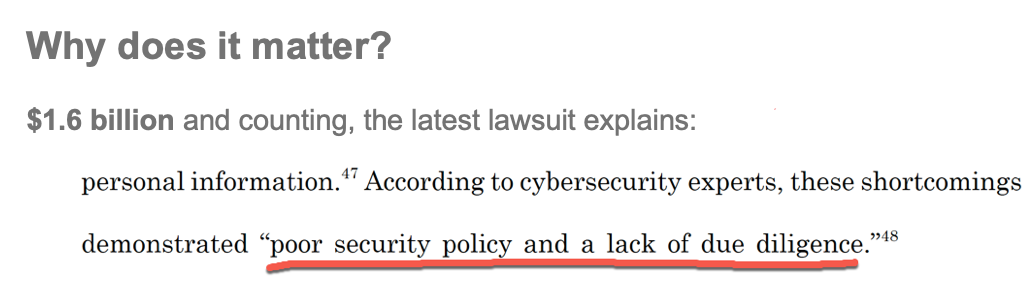 ‹#›
Prioritize Host Vulnerabilities Based on Network Context
Has access to critical assets
With RedSeal
Remediation Order:
1.
2.
3.
4.
No access to critical assets or untrusted networks
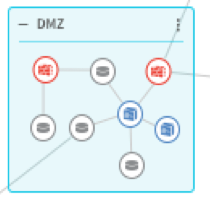 CVSS 9
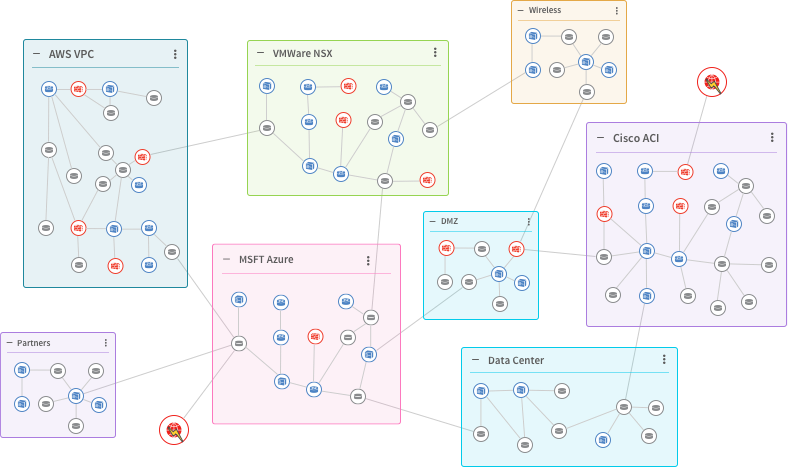 CVSS 7
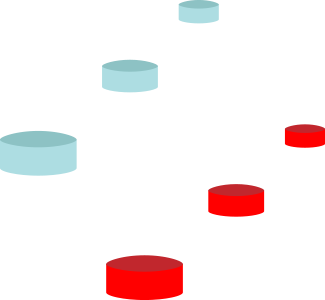 CVSS 6
CVSS 7
CVSS 7
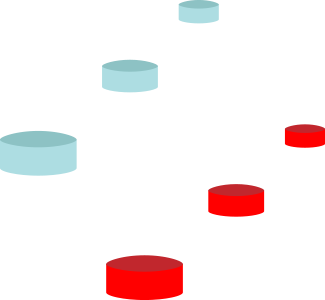 CVSS 4
CVSS 9
CVSS 9
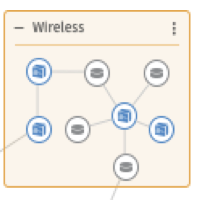 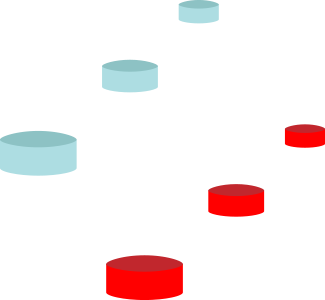 CVSS 6
CVSS 6
Is a critical asset
Exposed to untrusted network
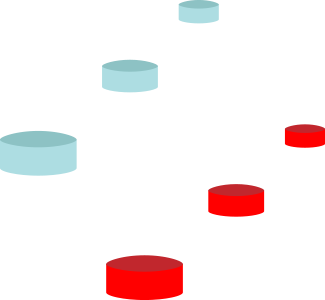 CVSS 4
CVSS 4
‹#›
[Speaker Notes: Vulnerability Management 

At its core, the way RedSeal works is to fetch and normalize all configurations, access rules, and routes across all Layer 3 (routers) and Layer 4 (gateways, firewalls) devices as well as software-defined network fabrics on premise or in the cloud. 

RedSeal also ingests vulnerability scan data and then undertakes the computationally intensive analysis of building a model of the network including all existing access paths, routes, including vulnerabilities and compute risk scores based on the exposure and downstream risk. 

This model can then be queried in real time to answer a multitude of questions relevant to Network Operations, Vulnerability Management, Global Risk & Compliance, and the Security Operations Center. Ultimately, RedSeal can:
Creates a functioning network model
Allows you to identify your zones
Calculates all access paths from any point to any other in the network
Includes identified vulnerabilities and issues
Identifies the ones that are most critical for remediation]
Top Remote Code Executable Flaws 2020
China 25 – NSA publishes top 25 exploits 
Citrix Netscaler CVE-2019-19781
Windows RDP Exploit (aka Bluekeep) CVE-2019-0708
Windows Zerologon CVE-2020-1472)
Cisco ASA & FTD High Severity Security Flaw CVE-2020-3452 
Cisco Jabber for Windows CVE-2020-3495
Cisco CDP CVE-2020-3119
Palo Alto VPN security flaw CVE-2020-2021
US Cyber Command has warned that nation states will exploit it
Palo Alto Buffer Overflow when Captive Portal or MFA enabled CVE-2020-2040 
Windows aka Bad Neighbor CVE-2020-1656
‹#›
Understand Your Hybrid Environment
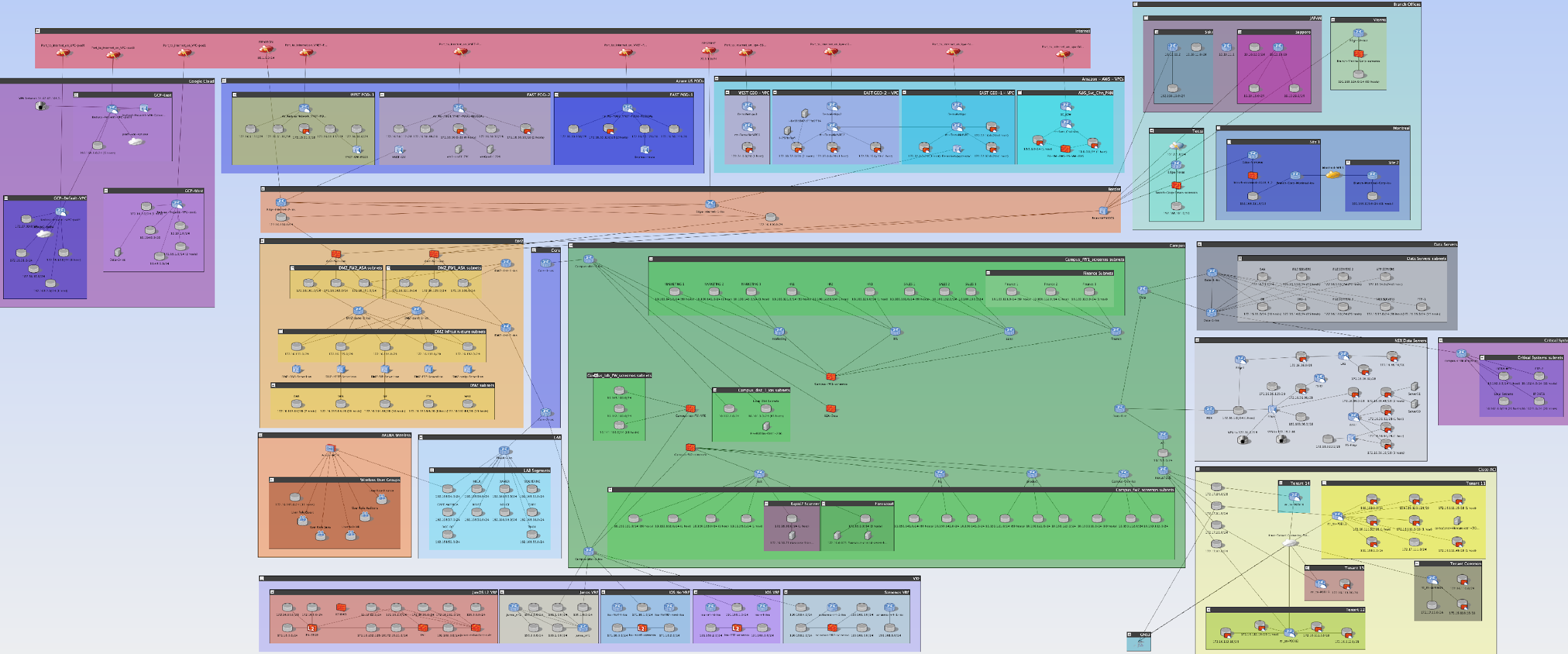 Internet
AWS
Azure
DMZ
GCP
On Premise
NSX
ACI
‹#›
RedSeal Provides… Digital Twin of Network
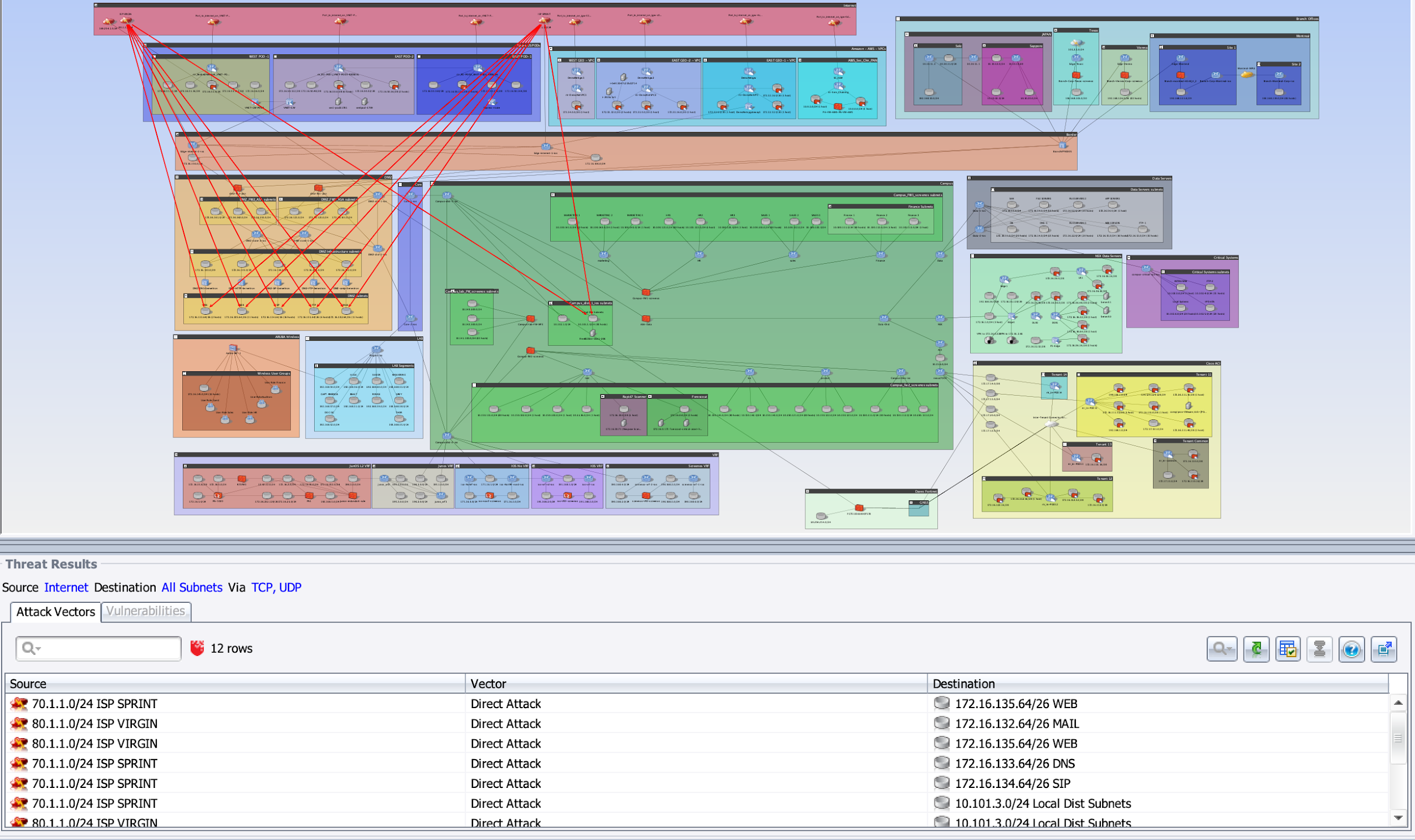 ‹#›
[Speaker Notes: https://www.infosecurity-magazine.com/opinions/to-err-is-human-to-automate-divine/]
Security Impact Queries - Testing Changes Prior to Approval
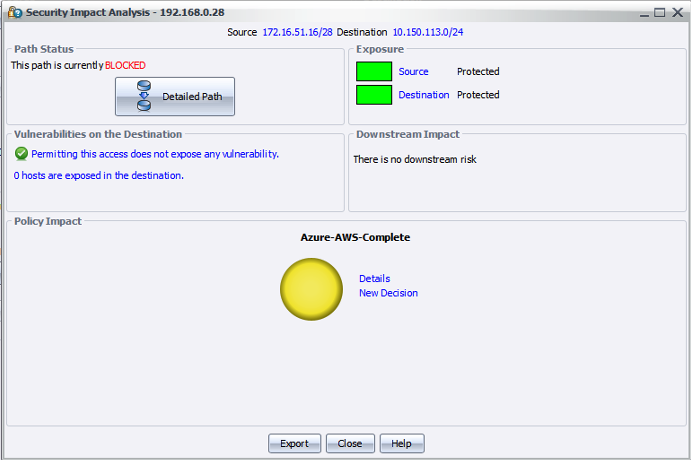 By running a Security Impact Query:

Reviewers can see that no exposure would be created, and there is no downstream risk from this request

However, a policy would need to be updated to reflect an allowable change.
‹#›
11/3/20
Cyber Compliance – Network Segmentation
Policy for access to personal info – From User Zone A
Approvals required
All access forbidden
Internet
Azure Zone A
(No Personal Info)
Server Zone A
(No Personal Info)
Azure Zone B
(Internal Personal Info)
User Zone A
Server Zone B
(Internal Personal Info)
Test Segmentation and send alert if out of compliance and send an alert
Azure Zone C
(Customer Personal Info)
Server Zone C
(Customer Personal Info)
‹#›
[Speaker Notes: What value should your customer be
receiving from your team or solution at each stage? Add a short description of this
experience below the column heading.]
Risk Management – Prioritize Risks and Monitor Secure Posture
Risk Management
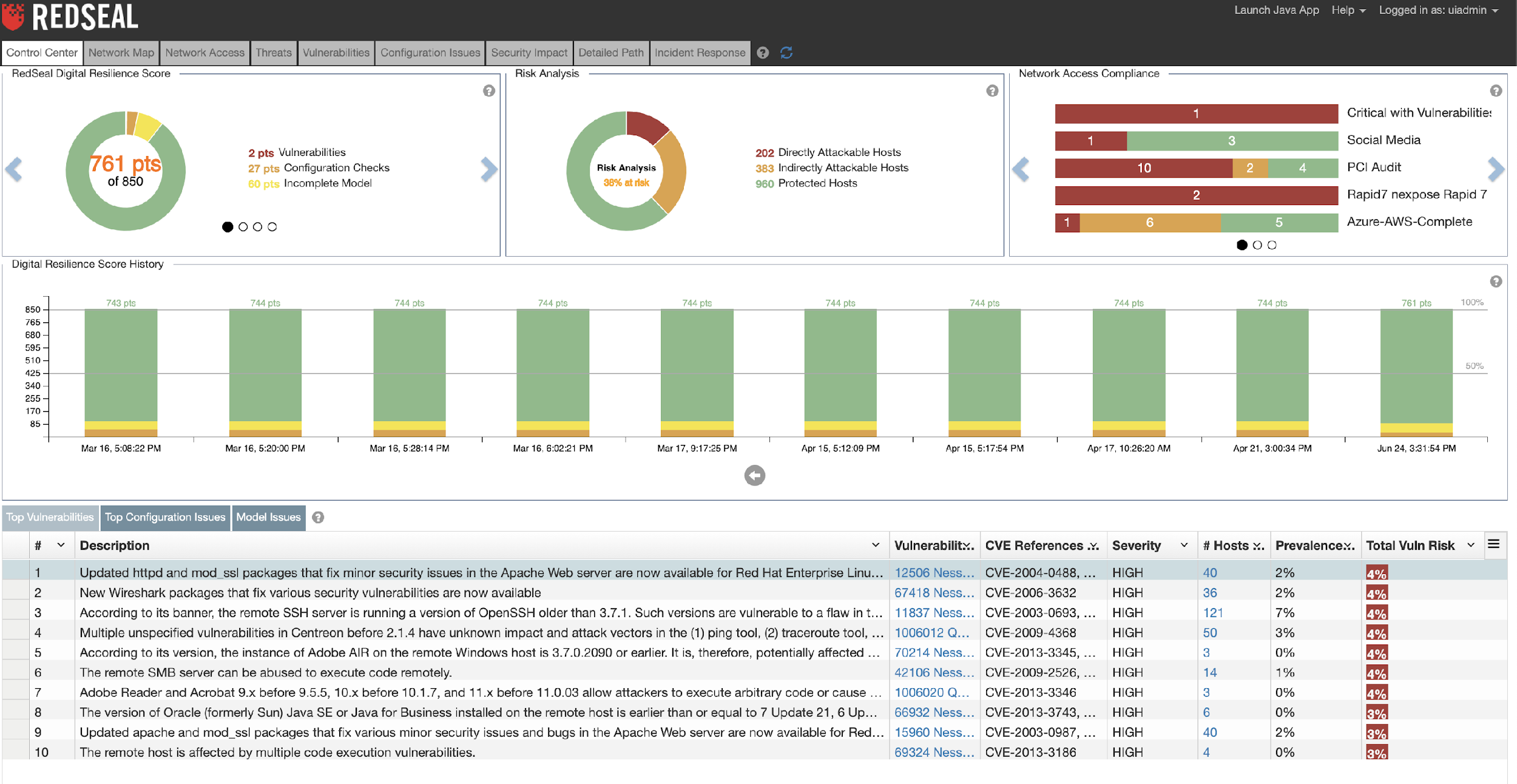 Rank vulnerabilities, identify system/network misconfigurations by risk in reference to their exposure to threats
 Filter vulnerabilities based on network context
‹#›
11/3/20
[Speaker Notes: Argon2 password storage]
Data Protection – Use Strong Cryptography
Use Latest OpenSSL > 
Note: The latest stable version is the 1.1.1 series. This is also our Long-Term Support (LTS) version, supported until 11th September 2023. All older versions (including 1.1.0, 1.0.2, 1.0.0 and 0.9.8) are now out of support and should not be used. Users of these older versions are encourage to upgrade to 1.1.1 as soon as possible.
TLS v1.2 or above is recommended
TLSv1.3 - Best
Hmac-sha-1 and above
SHA-2 and above

See Standards Table on Crypto Done Right for a Complete Listing of recommended ciphers  https://cryptodoneright.org/articles/standards/standards_table.html
‹#›
References
https://www.ibmsystemsmag.com/Power-Systems/03/2020/Ransomware-Attacks-on-the-Rise
Decryption Key Websites:
https://www.barkly.com/ransomware-recovery-decryption-tools-search
https://nomoreransom.org
https://id-ransomware.malwarehunterteam.com/

https://www.bleepingcomputer.com/news/security/the-week-in-ransomware-december-20th-2019-attacks-everywhere/
https://krebsonsecurity.com/2019/11/study-ransomware-data-breaches-at-hospitals-tied-to-uptick-in-fatal-heart-attacks/
https://technet.microsoft.com/en-us/library/security/ms17-010.aspx
https://threatpost.com/ransomware-attack-new-jersey-largest-hospital-system/151148/
https://www.cnn.com/2019/11/12/tech/google-project-nightingale-federal-inquiry/index.html
https://www.telegraph.co.uk/technology/2018/10/11/wannacry-cyber-attack-cost-nhs-92m-19000-appointments-cancelled/
‹#›
[Speaker Notes: https://www.infosecurity-magazine.com/opinions/to-err-is-human-to-automate-divine/]